Figure 3. Thalamocortical innervation of A1 inhibitory neurons. (A) Fluorescence image of labeled PV neurons in the A1 ...
Cereb Cortex, Volume 26, Issue 6, June 2016, Pages 2612–2625, https://doi.org/10.1093/cercor/bhv099
The content of this slide may be subject to copyright: please see the slide notes for details.
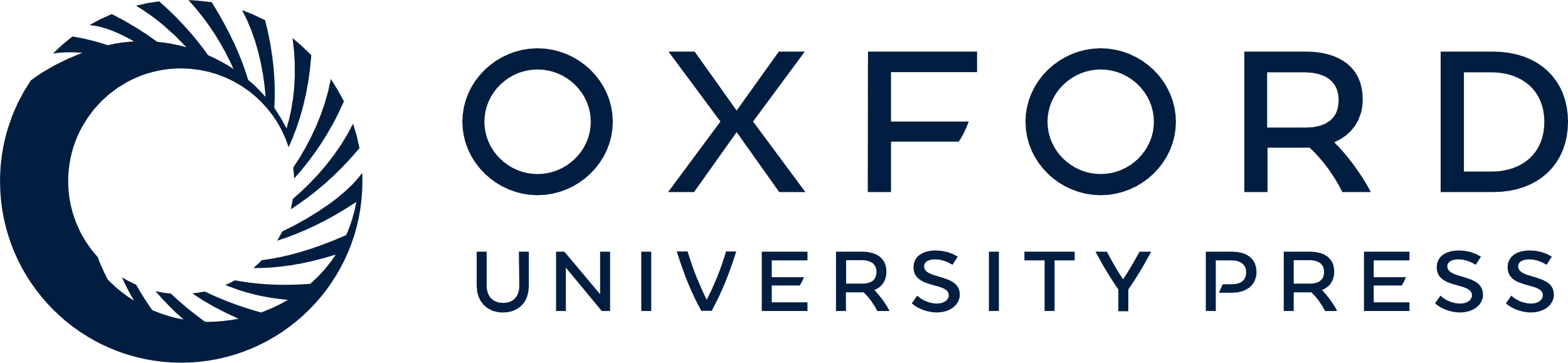 [Speaker Notes: Figure 3. Thalamocortical innervation of A1 inhibitory neurons. (A) Fluorescence image of labeled PV neurons in the A1 of a PV-Cre;Ai14 mouse. (B) Fluorescence image of an A1 slice from a SOM-Cre;Ai14 mouse. (C) Image of an A1 slice from a VIP-Cre;Ai14 mouse. (D) Top, reconstructed morphologies (dark for dendrites, gray for axons) of 3 recorded PV neurons. Scale: 50 µm. Bottom, sample membrane potential/spike responses of a PV cell to current injections at 2 different levels. Scale: 50 pA and 50 ms. (E) Morphology and intrinsic spiking property for SOM neurons. (F) Morphology and intrinsic spiking property for VIP neurons. (G) Monosynaptic EPSCs recorded in sample PV cells in different layers of the same slice. Two example slices are shown. (H) EPSCs of example SOM neurons. (I) EPSCs of example VIP neurons. (J) Plot of threshold intensity of current injections that produce spikes vs. spike width for 4 types of neuron. Spike width was measured at the half-peak level above the spike threshold. (K) Fluorescence image of an A1 slice from a GAD1-GFP mouse. (L) EPSCs of example L1 inhibitory neurons recorded in 2 slices.


Unless provided in the caption above, the following copyright applies to the content of this slide: © The Author 2015. Published by Oxford University Press. All rights reserved. For Permissions, please e-mail: journals.permissions@oup.com]